Demand Side Working Group UpdateJune 2023 Update to WMS
June 7, 2023

Kevin Hanson (National Grid) 	Chair
Mark Smith     (Steel Mills) 		Vice Chair
Overview
DSWG Leadership Elections
	Chair  		Kevin Hanson (National Grid)
	Vice Chair  	Mark Smith (Steel Mills)
2022 Goal Review and 2023 Goals/Action Items
	Discussed with additional suggestion
	Next meeting will present items and identify “champions” for each item
ERS Procurement Summary for AprMay23 (Anjie Winker)
Load Participation Update for DSWG (Donald House)
ECRS Go-Live Update (Donald House)
Reinstating ERS Suspensions (Mark Patterson)
ERS Procurement Summary for AprMay23
Not all of the bids cleared which resulted in savings of ~$2.26 million
ERCOT staff will put together a summary of historical auctions and percentage of procurement
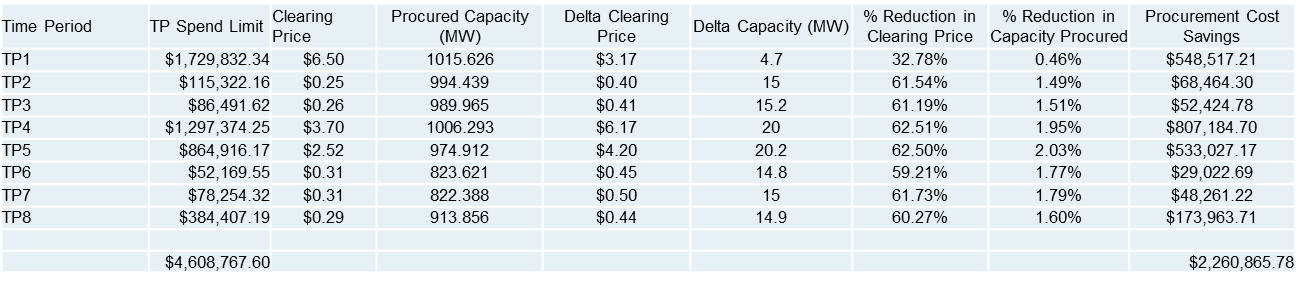 Load Participation Update for DSWG
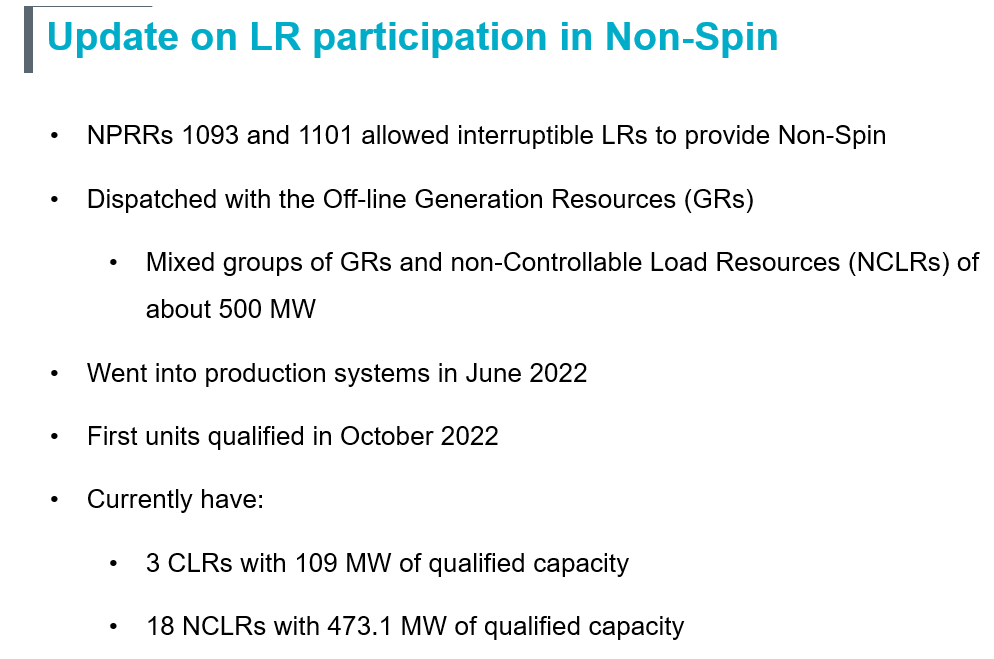 Most significant issue to date has been understanding how deployed MW value is calculated
Deployed and recalled using XLM only – no verbal instructions
Need to also be aware that relay cannot be armed
Need to remain deployed until recalled
ECRS Go-Live Update
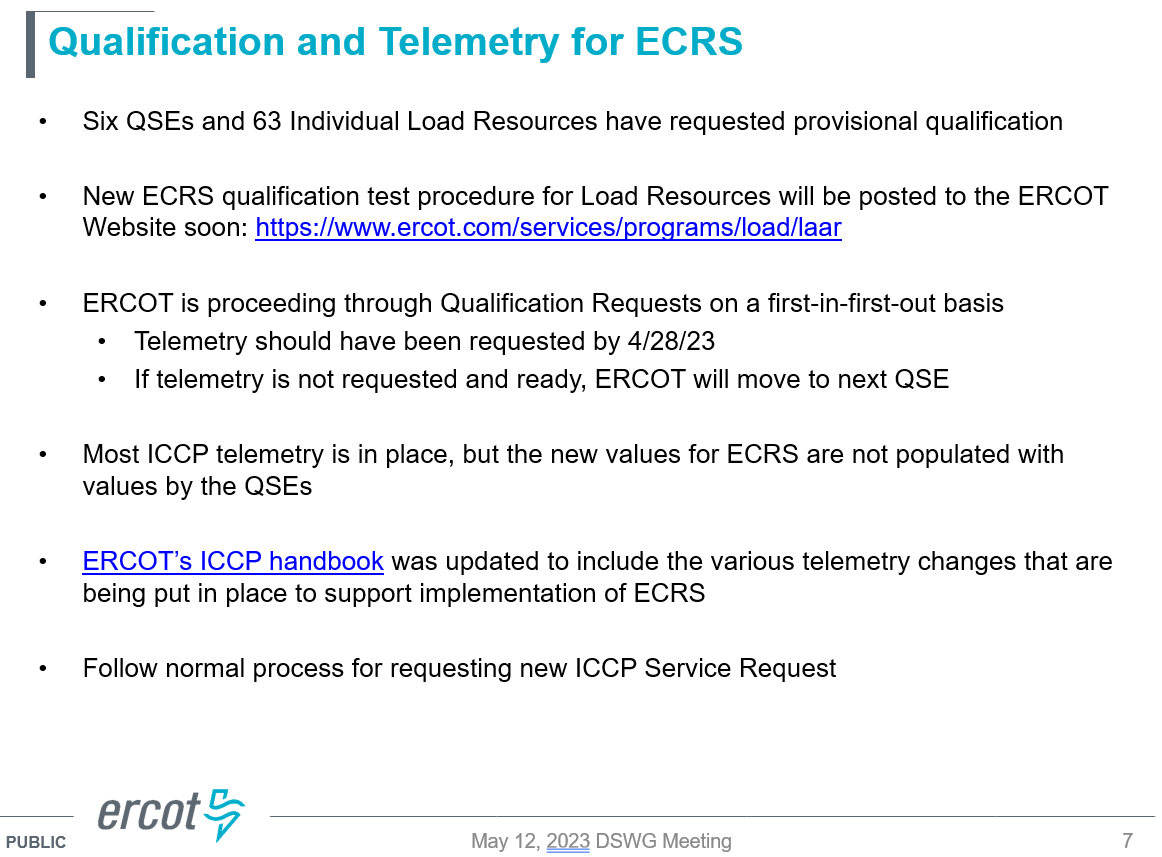 ECRS Go-Live is June 6-8 with first Operating Day (OD) planned for June 10th, 2023
For ECRS QSE qualification, TELEMETRY/ICCP is most important next step
After go-live, priority will be given to qualification testing for the QSEs that requested provisional qualifications prior to go-live
ERCOT expects to test each QSE and at least one of their LRs to confirm telemetry and response meets Protocol and Operating Guide requirements
Reinstating ERS Suspensions
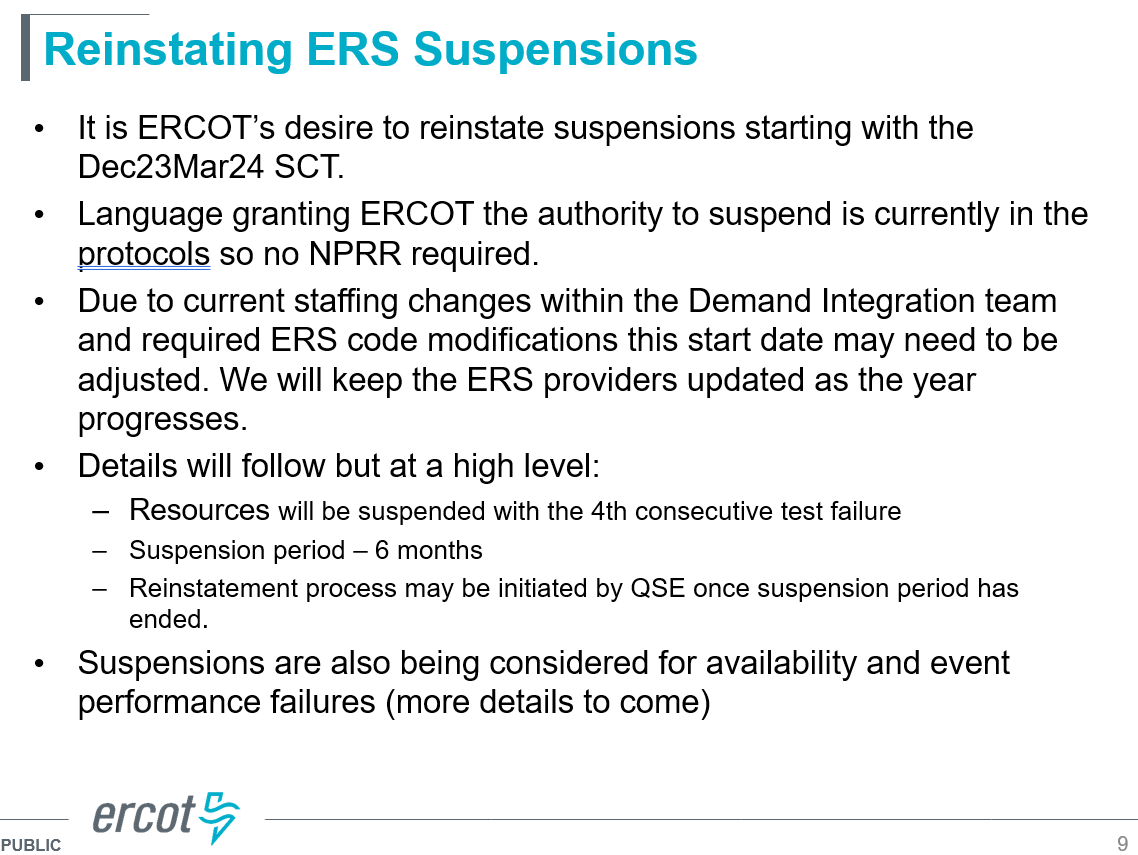